Организация и проведение ГИА-9 в 2015 году
Юмалина Минзия Рахимьяновна,
главный специалист-эксперт отдела государственной итоговой аттестации и оценки качества образования
Перечень нормативных правовых актов
Ст. 59 Федерального закона «Об образовании в Российской Федерации» от 29.12.2012 № 273-ФЗ
Правила формирования и ведения ФИС ГИА и приема и РИС ГИА 
(утв. Постановлением Правительства Российской Федерации от 31.08.2013 № 755)
Порядок проведения государственной итоговой аттестации по образовательным программам основного общего образования (утв. приказом Минобрнауки России №1394 от 25.12.2013)
Порядок аккредитации общественных наблюдателей 
(утв. Приказом Минобрнауки России от 28.06.2013 № 491)
Порядок разработки, использования и хранения КИМ при проведении ГИА по образовательным программам основного общего образования
 ( утв. приказом Рособрнадзора от 17.12.2013 № 1274 )
Государственная итоговая аттестация
ГИА, завершающая освоение имеющих государственную аккредитацию основных образовательных программ основного общего образования, является обязательной.
ГИА проводится:
а) в форме основного государственного экзамена (далее - ОГЭ) с использованием контрольных измерительных материалов, представляющих собой комплексы заданий стандартизированной формы 
б) в форме государственного выпускного экзамена (далее - ГВЭ) с использованием текстов, тем, заданий, билетов
в) по родным  языкам и родной литературе в форме, устанавливаемой Министерством образования РБ
Государственный выпускной экзамен
для обучающихся в специальных учебно-воспитательных учреждениях закрытого типа, а также в учреждениях, исполняющих наказание в виде лишения свободы;


 для обучающихся с ограниченными возможностями здоровья, для обучающихся детей-инвалидов и инвалидов, освоивших образовательные программы основного общего образования;

 для обучающихся, освоивших в 2014 и 2015 г.г. образовательные программы основного общего образования в образовательных организациях, расположенных на территориях Республики Крым и города федерального значения Севастополя;
Допуск к государственной итоговой аттестации
К ГИА допускаются обучающиеся, не имеющие академической задолженности и в полном объеме выполнившие учебный план или индивидуальный учебный план (имеющие годовые отметки по всем учебным предметам учебного плана за IX класс не ниже удовлетворительных).
Предметы для прохождения ГИА-9
Обязательные: русский язык; математика
Предметы по выбору:
литература, физика, химия, биология, география, история, обществознание, иностранные языки (английский, немецкий, французский, испанский языки), информатика и ИКТ, а также родной язык и литература
Изменения, дополнения  в порядке проведения ГИА-9
В форме ГВЭ экзамены сдают обучающиеся образовательные организации Республики Крым и города федерального значения Севастополь
Обучающиеся вправе изменить перечень выбранных предметов за две недели до начала соответствующих экзаменов при наличии уважительных причин
Расписание ГИА-9:

досрочные период – апрель 2015 года
основной период – май-июнь 2015 года
дополнит. период – август 2015 года
сентябрь 2015 года для участников, окончивших школу со справкой
ОИВ обеспечивают перевод суммы первичных баллов за экзаменационные работы в форме ОГЭ и ГВЭ в пятибалльную систему оценивания
Определение места для личных вещей участников ГИА в здании (комплексе зданий), где расположен ППЭ
Экзаменатор-собеседник для проведения ГВЭ в устной форме
Требования к лицам, привлекаемым к ОГЭ
Соответствующая подготовка руководителей и организаторов;
Руководителями и организаторами ППЭ не могут быть тех.специалисты, специалисты по проведению инструктажа и обеспечению лаб.работ, ассистенты, работники ОО, являющихся учителями обучающихся , сдающих экзамен в данном ППЭ;
В состав организаторов и ассистентов не входят специалисты по данному предмету.

Перечисленные лица, а также экзаменаторы-собеседники (по ин.яз устная часть, для ГВЭ в устной форме) информируются в месте расположения ППЭ, в который они направляются, не ранее чем за три рабочих дня до проведения экзамена по соответствующему предмету.
Запрещается:
1) обучающимся – иметь при себе средства связи, ЭВТ, фото-, видео-, аудиоаппаратуру, справочные материалы и иные средства хранения и передачи информации;
2) обучающимся, организаторам, ассистентам, оказывающим необходимую помощь лица с ОВЗ, техническим специалистам, специалистам по проведению инструктажа и обеспечению лабораторных работ, экзаменаторам-собеседникам, ведущим собеседование при проведении устной части экзамена по иностранному языку, экспертам, оценивающим устные ответы обучающихся при проведении устной части экзамена по ин.яз., экспертам, оценивающим выполнение лабораторных работ по химии – иметь при себе средства связи, выносить из аудиторий ЭМ, фотографировать
Запрещается:
вскрывать экзаменационные материалы до начала экзамена, разглашать информацию, содержащуюся в КИМ, экзаменационных материалах для проведения ГВЭ


Лица, допустившие нарушения, порядка проведения ГИА, удаляются с экзамена.
Повторная сдача ГИА-9
Допускаются обучающиеся:
получившие на ГИА неудовлетворительный результат по одному из обязательных учебных предметов;
не явившиеся на экзамены по уважительным причинам (болезнь или иные обстоятельства, подтвержденные документально);
не завершившие выполнение экзаменационной работы по уважительным причинам;
апелляция которых о нарушении порядка проведения ГИА удовлетворена;
результаты которых аннулированы ГЭК
Методические рекомендации
1. Методические рекомендации по подготовке и проведению ГИА-9 в форме ОГЭ.
2. Методические рекомендации по подготовке и проведению ГИА-9 в форме ОГЭ для лиц с ОВЗ,       детей-инвалидов и инвалидов.
3. Методическое письмо о проведении ГИА-9 по русскому языку в форме ГВЭ (письменная и устная формы).
4. Методическое письмо о проведении ГИА-9 математике в форме ГВЭ (письменная и устная формы).
Лица с ОВЗ
В соответствии с частью 16 статьи 2 ФЗ «Об образовании в РФ» к лицам с ОВЗ относятся лица, имеющие недостатки в физическом или (и) психическом развитии, подтвержденные психолого-медико-педагогической комиссии и препятствующие получению образования без создания специальных условий
Особенности проведения ОГЭ для ОВЗ
Продолжительность экзамена увеличивается на 1,5 часа.
Во время проведения экзамена могут быть организованы питание и перерывы для проведения необходимых медико-профилактических процедур.
Для слабослышащих обучающихся аудитории оборудуются звукоусиливающей аппаратурой.
Для глухих и слабослышащих обучающихся при необходимости привлекается ассистент-сурдопереводчик.
Для слепых обучающихся:
       - ЭМ оформляются рельефно-точечным шрифтом Брайля или в виде электронного документа, доступного с помощью компьютера;
       -  письменная экзаменационная  работа выполняется рельефыно-точечным шрифтом Брайля или на компьютере. 
Для слабовидящих обучающихся ЭМ представляются в увеличенном виде, в аудиториях предусматривается наличие увеличительных устройств и индивидуальное равномерное освещение не менее 300 люкс.
Для лиц с тяжелыми нарушениями двигательных функций верхних конечностей письменные задания выполняются на компьютере со специализированным программным обеспечением.
Особенности проведения ОГЭ для ОВЗ
В специализированной аудитории могут находится участники с различными заболеваниями. Для слепых и слабовидящих рекомендуется формировать отдельные аудитории (в случае небольшого количества участников одна аудитория). 
В каждой аудитории количество участников не должно превышать 12 человек.
ППЭ должен быть оборудован по заявлениям участников с учетом их индивидуальных особенностей.
В случае проведения в один день двух экзаменов в соответствии с единым расписанием допускается в специализированной аудитории или специальном ППЭ рассадка в одну аудиторию участников не более чем двух разных экзаменов (за исключением ин.яз.), в случае, если количество участников экзаменов не превышает 5 человек по каждому предмету.
Ассистентом, оказывающим участникам ГИА необходимую помощь, может быть штатный сотрудник ОО, в том числе СКОО. Для сопровождения запрещается назначать учителя-предметника по предмету, по которому проводится ГИА в данный день, за исключением категорий слепых и глухих (на экзамены по математике и рус.яз. допускается сурдопедагог – для глухих и тифлопедагог – для слепых). В аудитории должно быть место для ассистентов.
Особенности проведения ОГЭ для ОВЗ
В ППЭ, где проводится ГИА для слепых и слабовидящих и где осуществляет работу комиссия тифлопереводчиков, количество членов ГЭК должно быть увеличено для обеспечения контроля за переносом ответов  с тетрадей по системе Брайля, увеличенных на стандартные. В каждой аудитории во время переноса ответов должен находиться член ГЭК. Аудитории оборудуются средствами видеонаблюдения без возможности трансляции вещания в сеть «Интернет».
В ППЭ для участников экзамена с ОВЗ рекомендуется направить общественных наблюдателей в каждую аудиторию.
Для лиц, имеющих медиц.показания для обучения на дому, экзамен проводится на дому. Для этого:
       - создается ППЭ по месту жительства;
       - назначается руководитель ППЭ, не менее 1 организатора, член ГЭК. 
        Непосредственно в помещении, где находится участник, должно быть организовано видеонаблюдение.
Особенности сдачи ОГЭ по иностранным языкам
ОГЭ по иностранным языкам состоит из письменной и устной частей,  которые  согласно единому расписанию экзаменов проводятся в один. 
Длительность письменной части составляет 120 минут.
Длительность выполнения устной части состоит из времени ответа (до 6 минут) и времени ожидания и подготовки к ответу.
      Устные ответы записываются на аудионосители. Экзамен проводится в присутствии  экзаменатора-собеседника.
Для проведения экзамена необходимо несколько аудиторий:
-аудитория для проведения письменной части;
- аудитория для ожидания экзаменуемыми устного ответа;
- аудитория для подготовки экзаменуемых к устному ответу;
- аудитория для устного ответа.
Каждая аудитория должна быть оснащена аппаратурой, которая сможет обеспечить качественную запись ответов и воспроизведение записей.
Требования к специалистам в аудиториях во время  сдачи ОГЭ
По химии и физике:
Экзамен проводится в кабинетах, отвечающих требованиям безопасного труда при выполнении экспериментальных заданий экзаменационной работы.
К обеспечению проведения лабораторных работ привлекается соответствующий специалист, владеющий определенными умениями и навыками проведения лабораторных работ по предмету (например - лаборант)
По всем остальным предметам ГИА-9 в аудиторию не допускаются специалисты по предмету, по которому проводится экзамен.
Административные меры наказания
пункт 4 статьи 19.30 Кодекса Российской Федерации об административных правонарушениях:
административный штраф 
на граждан в размере от трех тысяч до пяти тысяч рублей;
на должностных лиц - от двадцати тысяч до сорока тысяч рублей;
на юридических лиц - от пятидесяти тысяч до двухсот тысяч рублей.
Расписание ГИА-9
Досрочный период – апрель 2015 года
20.04.2015 – математика
22.04.2015 – обществознание, химия, литература, информатика и ИКТ
24.04.2015 – русский язык
27.04.2015 – география, история, биология, иностранные языки,  физика
29.04.2015 – 07.05.2015 - резервы
регистрация  на сдачу экзаменов до 01.03.2015
Основной период – май-июнь 2015 года
27.05.2015 – математика
29.05.2015 – обществознание, химия, литература, информатика и ИКТ
03.06.2015 – русский язык
05.06.2015 – география, история, биология, иностранные языки,  физика
08.06.2015 – 18.06.2015 - резервы
Дополнительный период – август 2015 года
03.08.2015 – русский язык
05.08.2015 – обществознание, химия, литература, информатика и ИКТ
07.08.2015 – математика
10.08.2015 – география, история, биология, иностранные языки,  физика
11.08.2015 – 14.08.2015 - резервы
Сентябрь  2015 года для участников, окончивших школу со справкой 
07.09.2015 – математика
09.09.2015 – обществознание, химия, литература, информатика и ИКТ
11.09.2015 – география, история, биология, иностранные языки,  физика
14.09.2015 – русский язык
16.09.2015 – 22.09.2015 - резервы
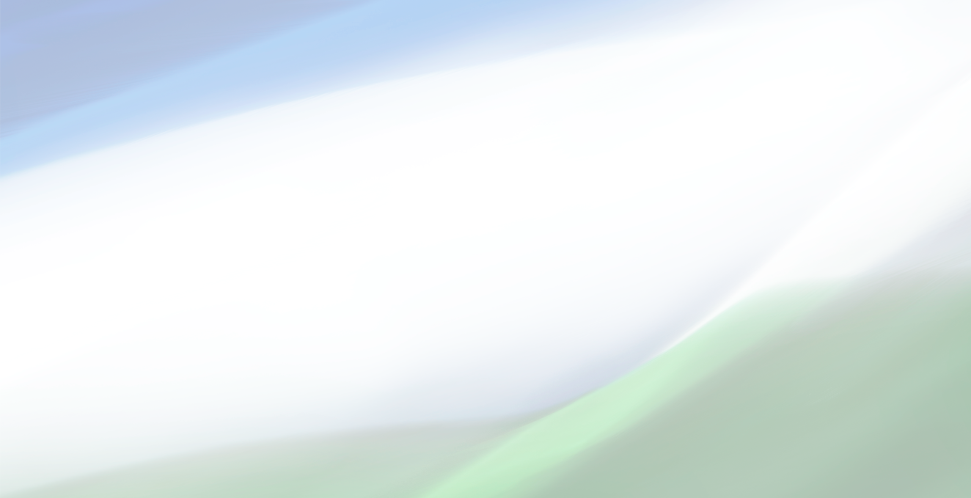 СПАСИБО ЗА ВНИМАНИЕ!
Министерство образования Республики Башкортостан: www.morb.ruТелефоны «горячей линии ЕГЭ»: 8 (347) 218-03-81; 8 (347) 272-05-88